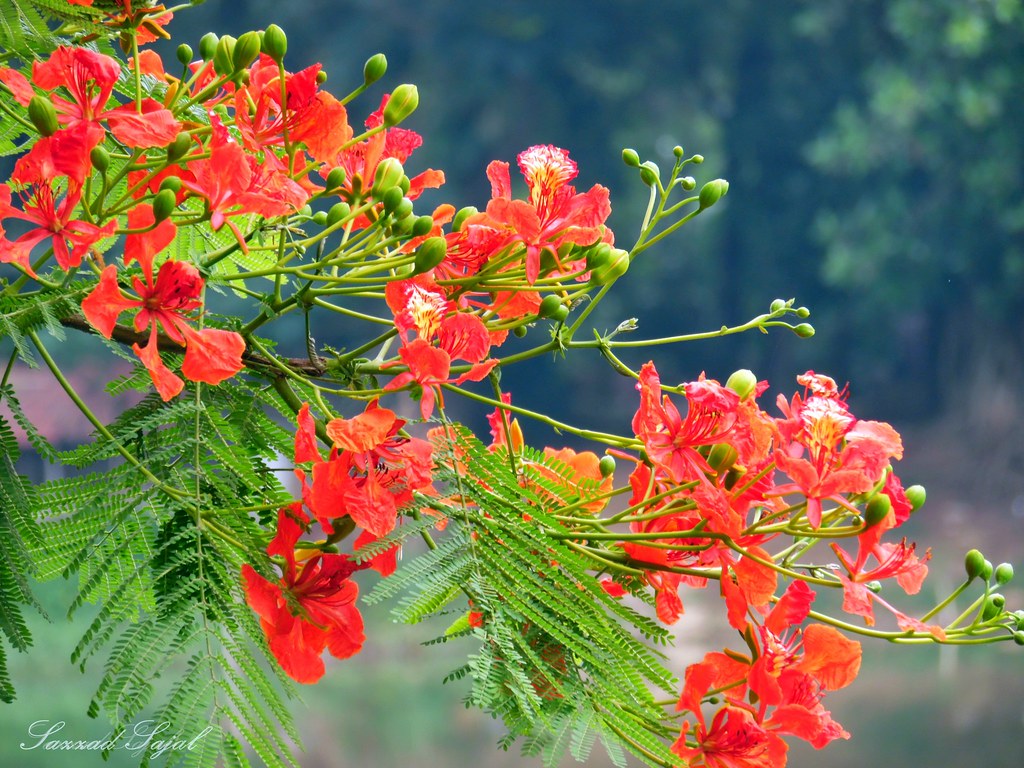 কৃষ্ণচূড়ার শুভেচ্ছা ও স্বাগতম
E-mail: bipul.sw@gmail.com
7/13/2020
উপস্থাপনায়-
মোঃ বিপুলরেজা
প্রভাষক, সমাজকর্ম বিভাগ
সরকারি মুজিব কলেজ
কোম্পানীগঞ্জ, নোয়াখালী। 
মোবাঃ ০১৭১০-০৮৩০১৩
ই-মেইলঃ bipul.sw@gmail.com
E-mail: bipul.sw@gmail.com
7/13/2020
পাঠ পরিচিতি
দ্বাদশ শ্রেণী 
মানবিক শাখা
বিষয়ঃ সমাজকর্ম ২য় পত্র  
অধ্যায়ঃ ৩য় (সামাজিক সমস্যা সমাধানে অনুশীলন)
পাঠঃ ১ – ৩   
তারিখঃ ১৩ জুলাই, ২০২০          সময়ঃ ৪৫ মিনিট
E-mail: bipul.sw@gmail.com
7/13/2020
এই ছবিগুলোতে বাংলাদেশের কোন ধরনের সমস্যার কথা বলা হয়েছে?
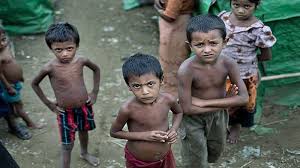 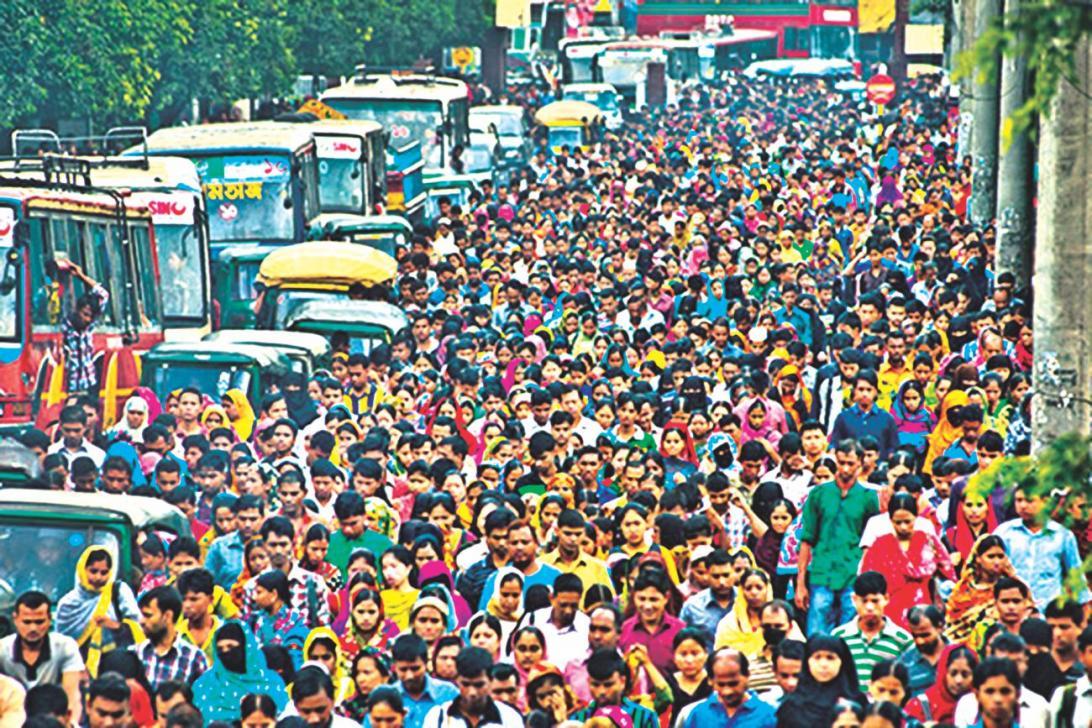 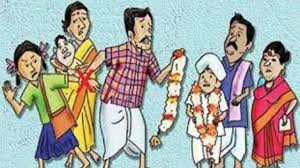 E-mail: bipul.sw@gmail.com
7/13/2020
আজকে আমাদের পাঠ্য বিষয়ঃ
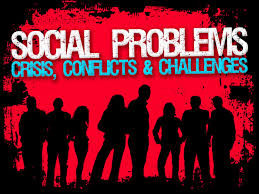 E-mail: bipul.sw@gmail.com
7/13/2020
এই পাঠ শেষে তোমরা -
সামাজিক সমস্যার ধারণা দিতে পারবে;
সামাজিক সমস্যার বৈশিষ্ট্যগুলো উল্লেখ করতে পারবে;
সামাজিক সমস্যার কারণসমূহ বর্ণনা করতে পারবে;
সামাজিক সমস্যাগুলোর আন্তঃসম্পর্ক বিশ্লেষণ করতে পারবে।
E-mail: bipul.sw@gmail.com
7/13/2020
সামাজিক সমস্যার  ধারণা
ইংরেজি ‘Social Problem’ এর পারিভাষিক হলো সামাজিক সমস্যা। এখানে ‘Problem’ শব্দটি এসেছে গ্রিক শব্দ ‘Problema’ থেকে, যা সাধারণভাবে অবাঞ্ছিত পরিস্থিতিকে নির্দেশ করে।
E-mail: bipul.sw@gmail.com
7/13/2020
সামাজিক সমস্যার সংজ্ঞা
মার্কিন মনোচিকিৎসক ও সমাজকর্মী Robert L. Barker (রবার্ট এল বার্কার) তাঁর ‘The Social Work Dictionary’ গ্রন্থে বলেছেন, “সামাজিক সমস্যা এমন এক অবস্থা যা সমাজের মানুষকে সামাজিক মূল্যবোধ ও প্রথার পরিপন্থি কাজের দিকে ধাবিত করে এবং আবেগীয় ও অর্থনৈতিক দুর্দশা সৃষ্টি করে।”  

সামাজিক সমস্যা মূলত পরিমাপযোগ্য ও প্রতিকূল পরিস্থিতিকে নির্দেশ করে, যা সমাজের অধিকাংশ মানুষের উপর নেতিবাচক প্রভাব ফেলে এবং স্বাভাবিক জীবনযাত্রা ব্যাহত করে। এ অবস্থার উত্তরণের জন্য যৌথ প্রচেষ্টার প্রয়োজন অনুভূত হয়।
E-mail: bipul.sw@gmail.com
7/13/2020
সামাজিক সমস্যার বৈশিষ্ট্য
অপ্রত্যাশিত 
পরিমাপযোগ্য 
সর্বজনীন ও যৌথ প্রচেষ্টা 
মূল্যবোধ পরিপন্থী 
পরিবর্তনযোগ্য
E-mail: bipul.sw@gmail.com
7/13/2020
যৌথ প্রচেষ্টা
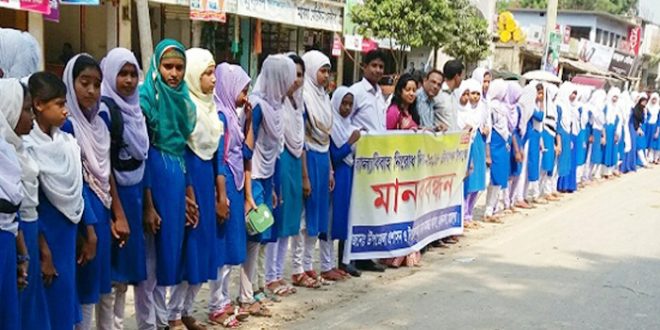 E-mail: bipul.sw@gmail.com
7/13/2020
সামাজিক সমস্যার কারণ
পরিবর্তিত পরিস্থিতির সাথে সামঞ্জস্য বিধান করতে না পারা 
দলীয় জীবন ও সাংস্কৃতিক চাহিদা 
সাংস্কৃতিক দ্বন্দ্ব ও উদ্ভূত চাপ 
বিরূপ প্রাকৃতিক পরিবেশ 
ত্রুটিপূর্ণ সামাজিক অবস্থা 
জনসংখ্যা বৃদ্ধির ত্রুটিযুক্ত প্রকৃতি
E-mail: bipul.sw@gmail.com
7/13/2020
সামাজিক সমস্যার আন্তঃসম্পর্ক
E-mail: bipul.sw@gmail.com
7/13/2020
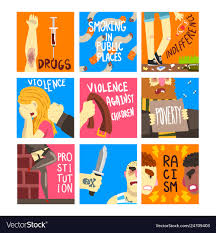 E-mail: bipul.sw@gmail.com
7/13/2020
উপসংহার
E-mail: bipul.sw@gmail.com
7/13/2020
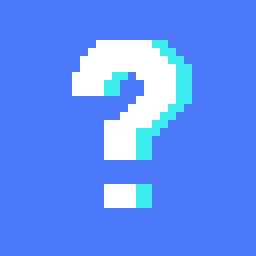 কোন প্রশ্ন আছে?
E-mail: bipul.sw@gmail.com
7/13/2020
মূল্যায়ন
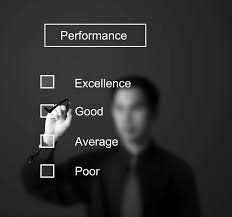 E-mail: bipul.sw@gmail.com
7/13/2020
বাড়ির কাজ
কাজ - ১। ‘সামাজিক সমস্যা পরিমাপযোগ্য’ - তোমার যৌক্তিকতা তুলে ধর।
কাজ - ২। সামাজিক সমস্যার আন্তঃসম্পর্কের ওপর একটি প্রতিবেদন তৈরি কর।
E-mail: bipul.sw@gmail.com
7/13/2020
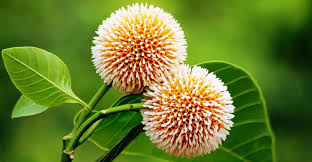 সবাইকে ধন্যবাদ
E-mail: bipul.sw@gmail.com
7/13/2020